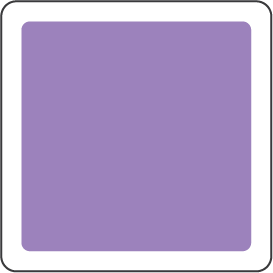 Tányér
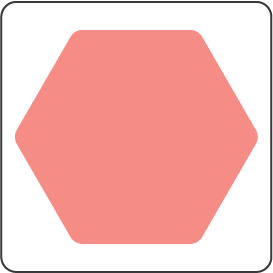 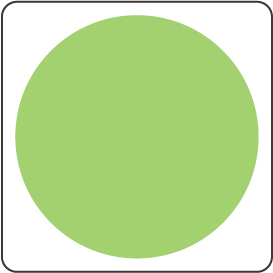 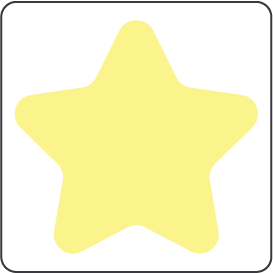 Pohár
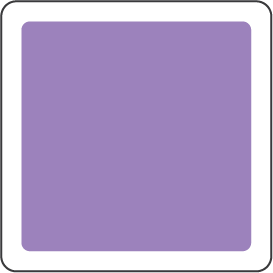 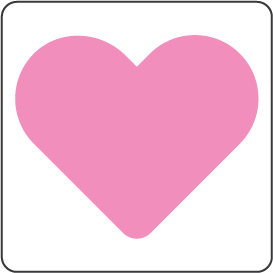 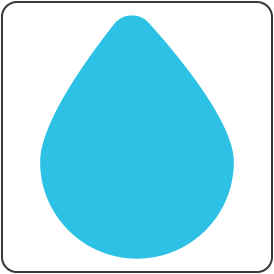 Ablak-
keret
Partvis
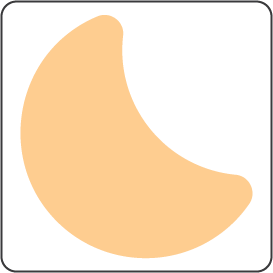 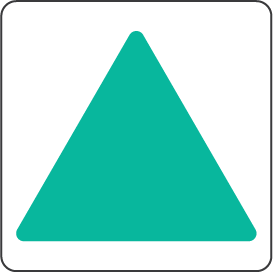 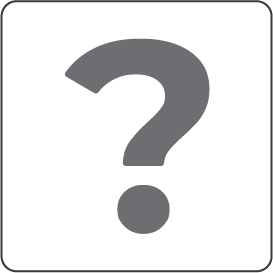 Váza
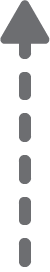 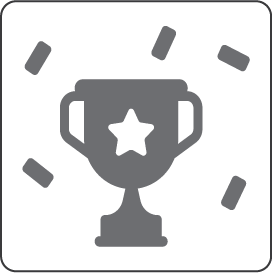 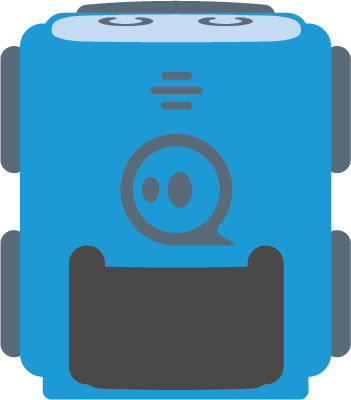 Citrom-
facsaró
Ruha-
szárító
Papucs
Kihívás:
Szedd össze, hogy mi minden készülhet műanyagból!
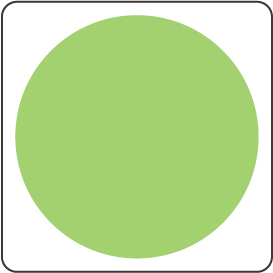 Szék
Csipesz
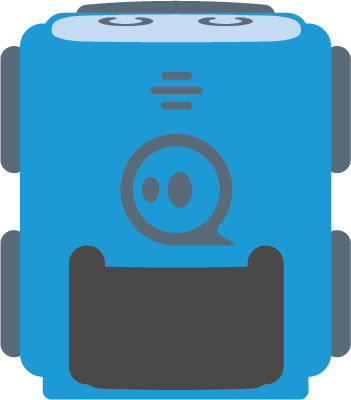 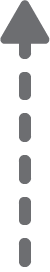 Asztal
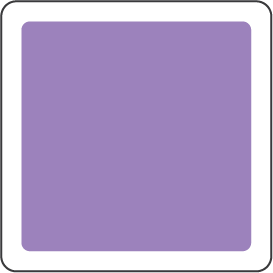 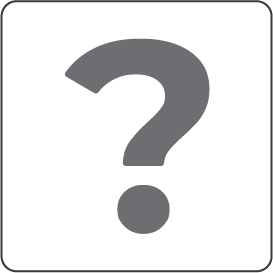 Tányér
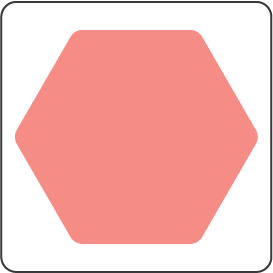 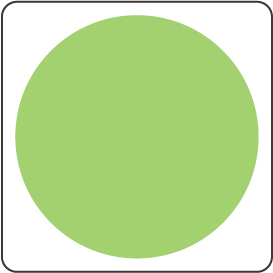 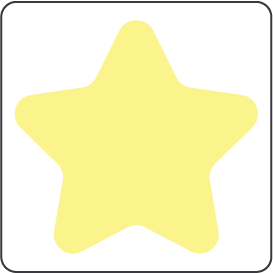 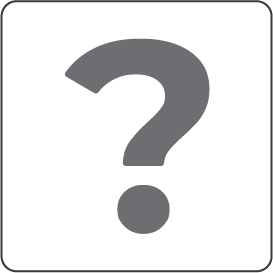 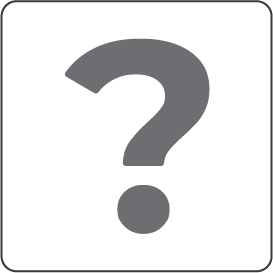 Pohár
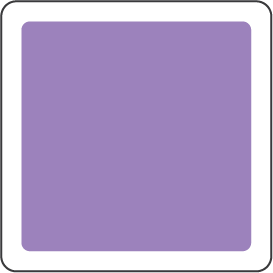 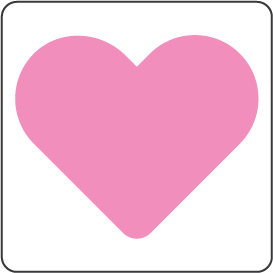 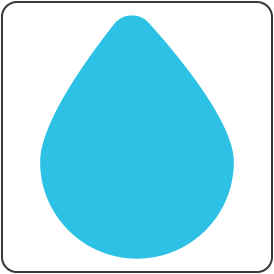 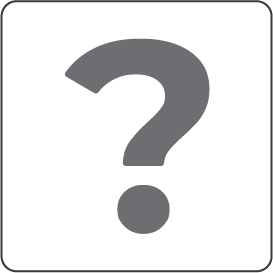 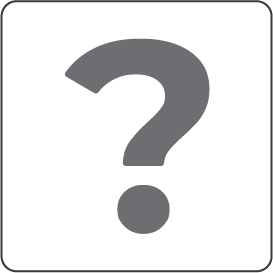 Ablak-
keret
Partvis
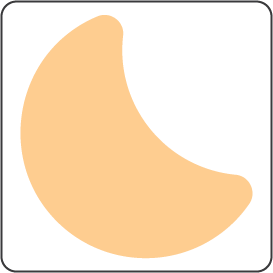 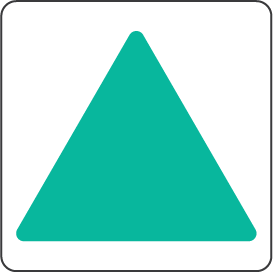 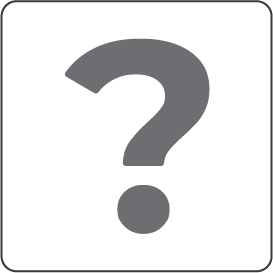 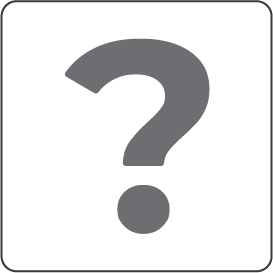 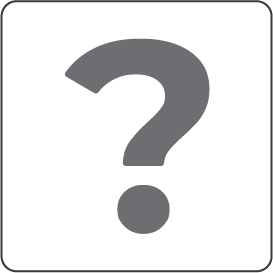 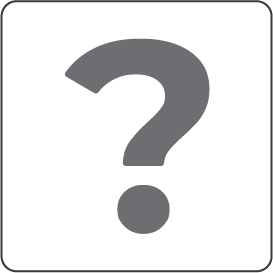 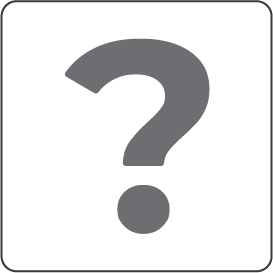 Váza
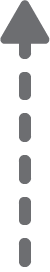 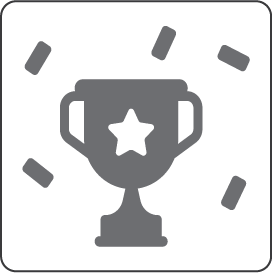 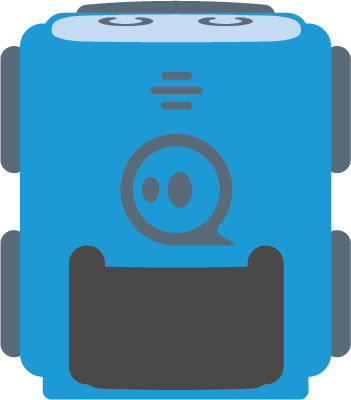 Citrom-
facsaró
Ruha-
szárító
Papucs
Kihívás:
Szedd össze, hogy mi minden készülhet műanyagból!
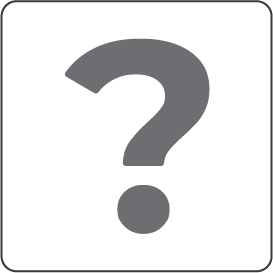 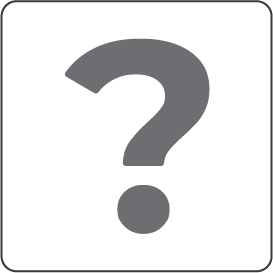 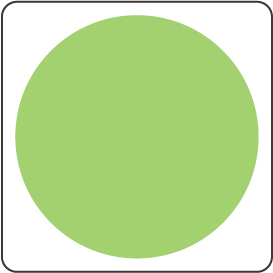 Szék
Csipesz
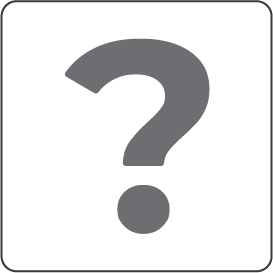 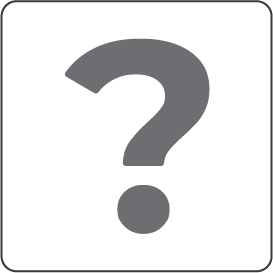 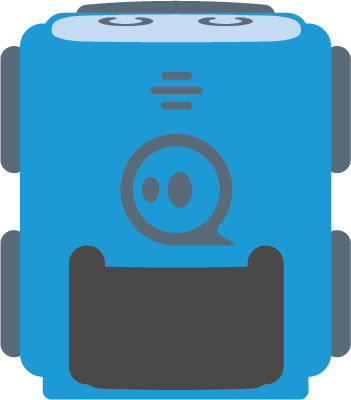 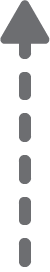 Asztal
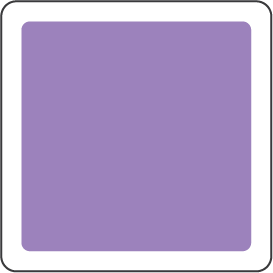 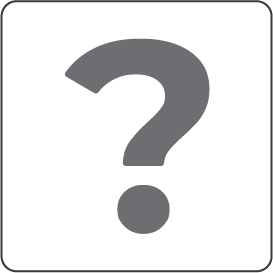 Tányér
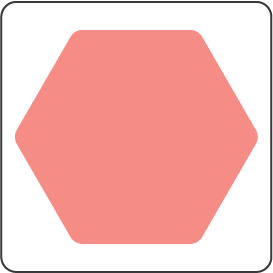 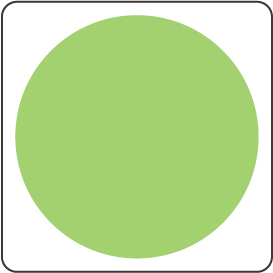 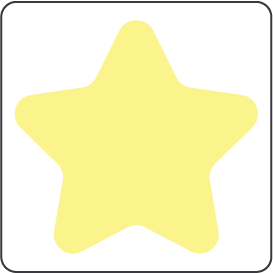 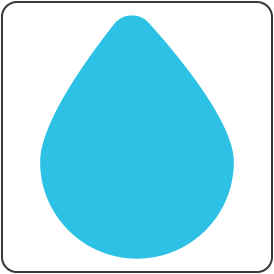 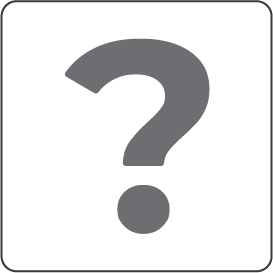 Pohár
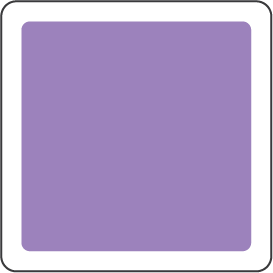 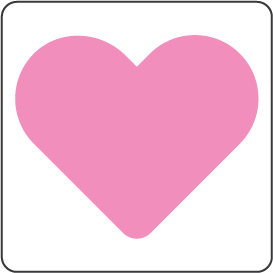 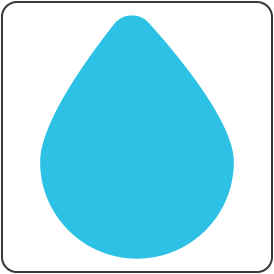 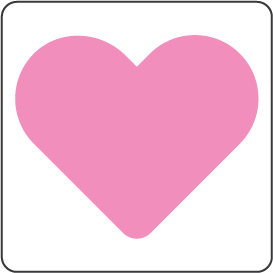 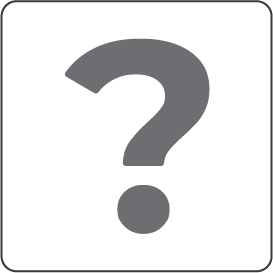 Ablak-
keret
Partvis
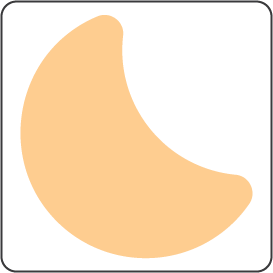 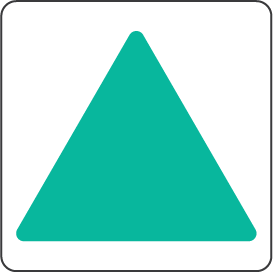 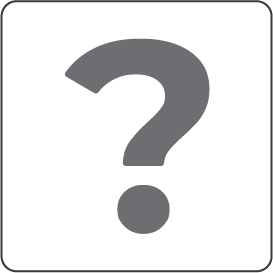 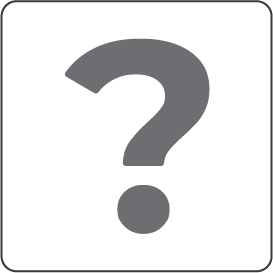 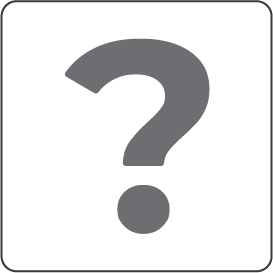 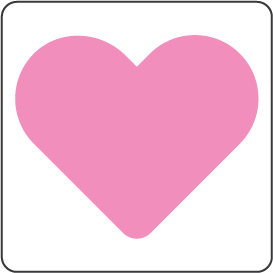 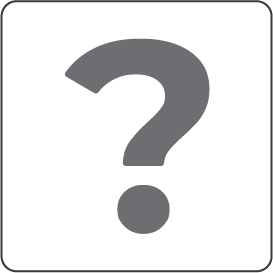 Váza
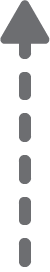 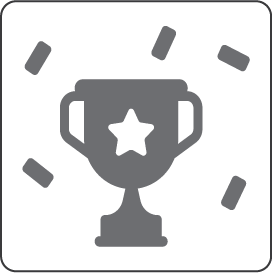 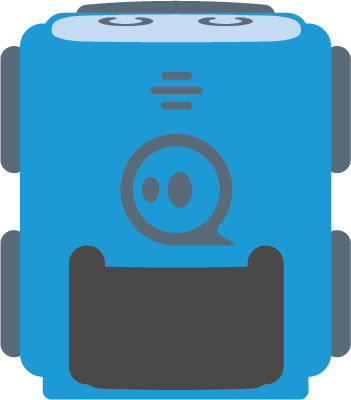 Citrom-
facsaró
Ruha-
szárító
Papucs
Kihívás:
Szedd össze, hogy mi minden készülhet műanyagból!
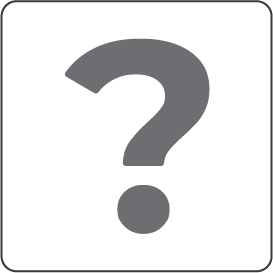 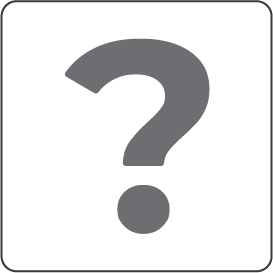 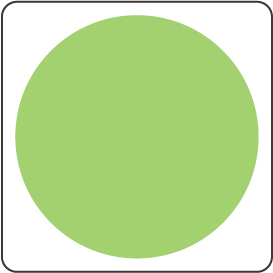 Szék
Csipesz
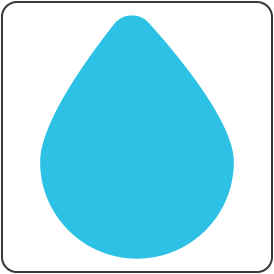 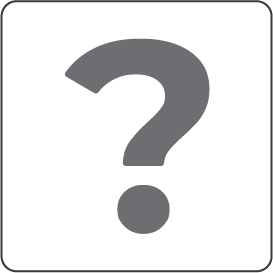 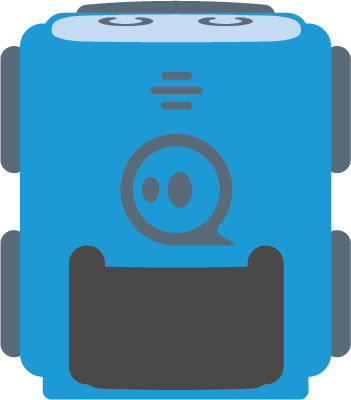 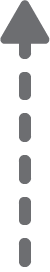 Asztal
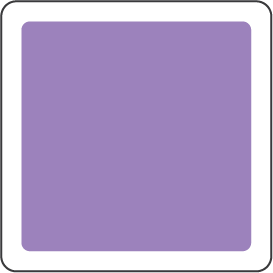 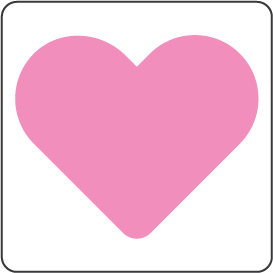 Tányér
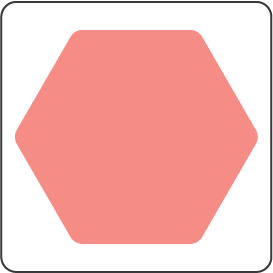 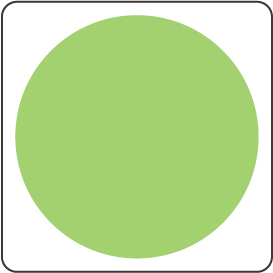 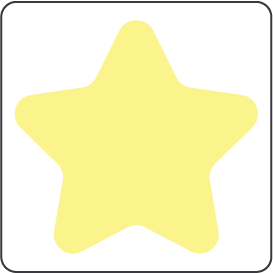 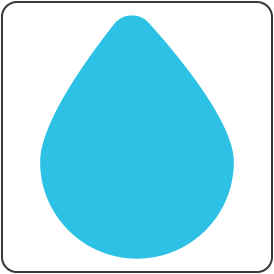 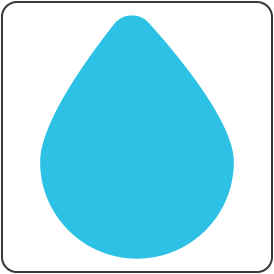 Pohár
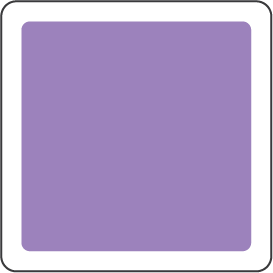 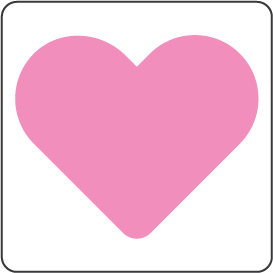 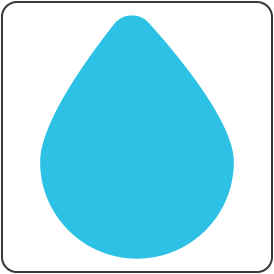 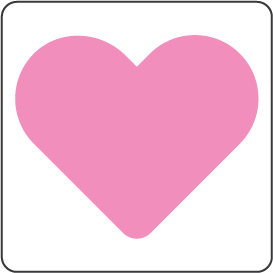 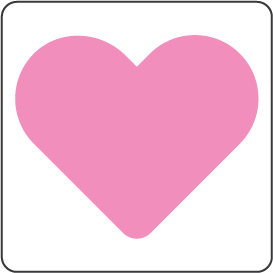 Ablak-
keret
Partvis
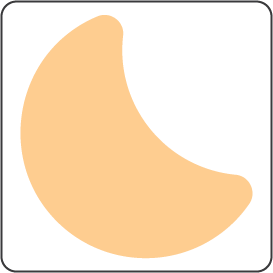 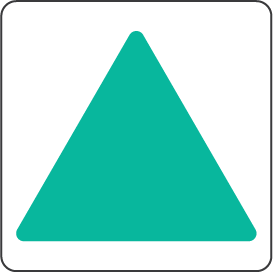 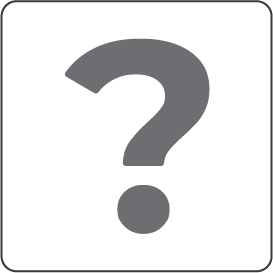 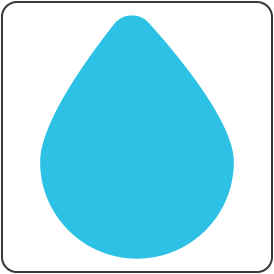 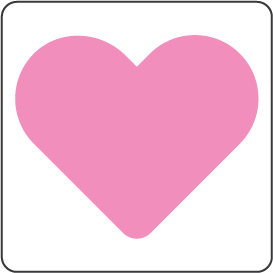 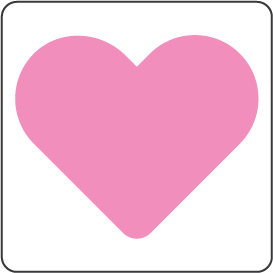 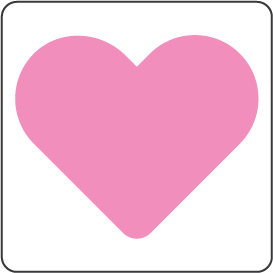 Váza
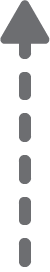 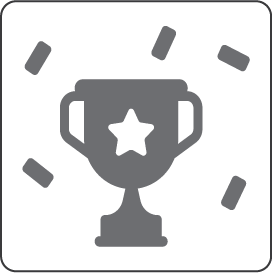 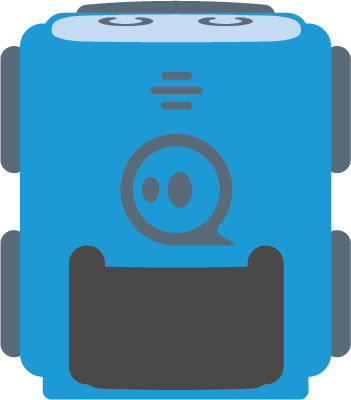 Citrom-
facsaró
Ruha-
szárító
Papucs
Megoldás
Kihívás:
Szedd össze, hogy mi minden készülhet műanyagból!
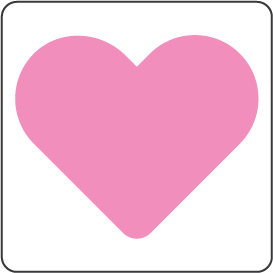 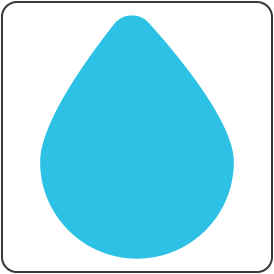 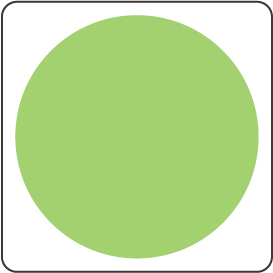 Szék
Csipesz
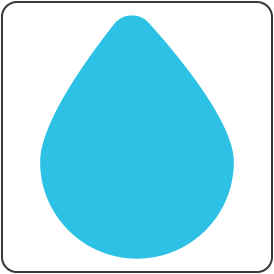 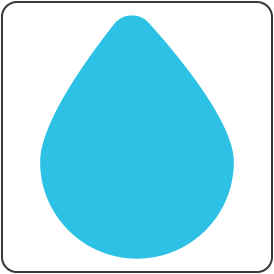 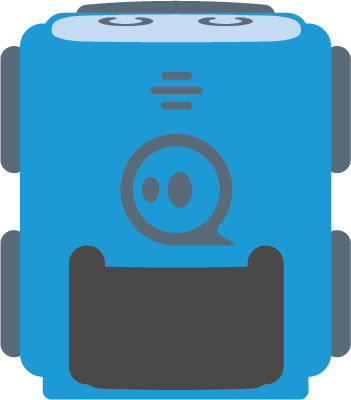 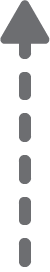 Asztal